بسم الله الرحمن الرحيم
النباتات البذرية
التاريخ :         /      / 1443هـ
الحصة:
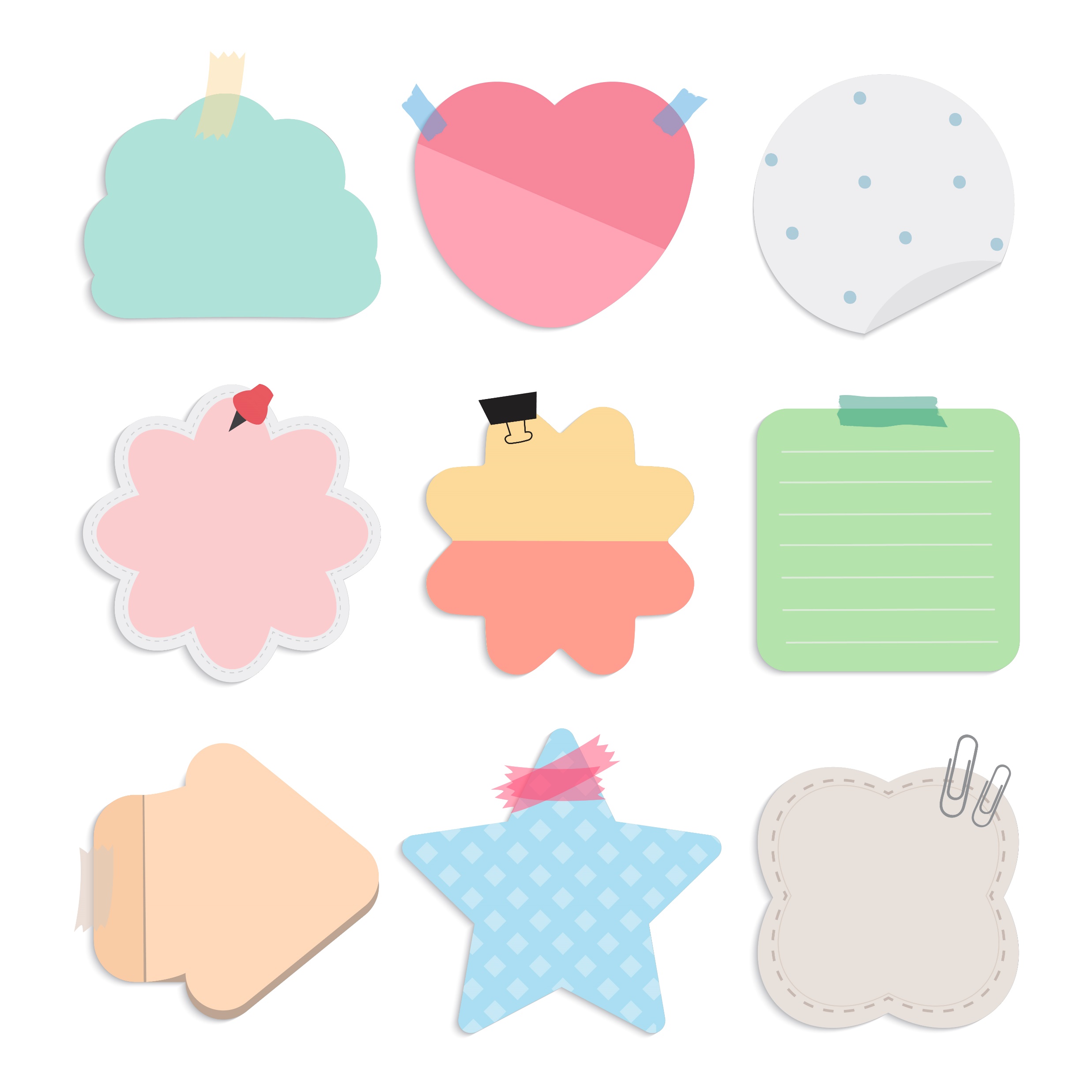 مراجعة ما سبق
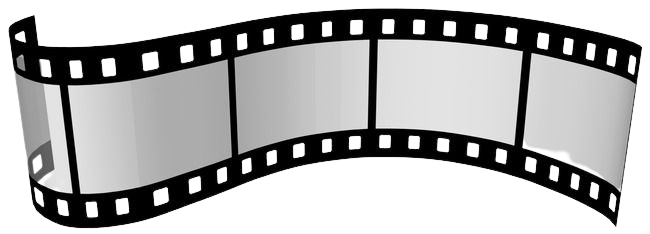 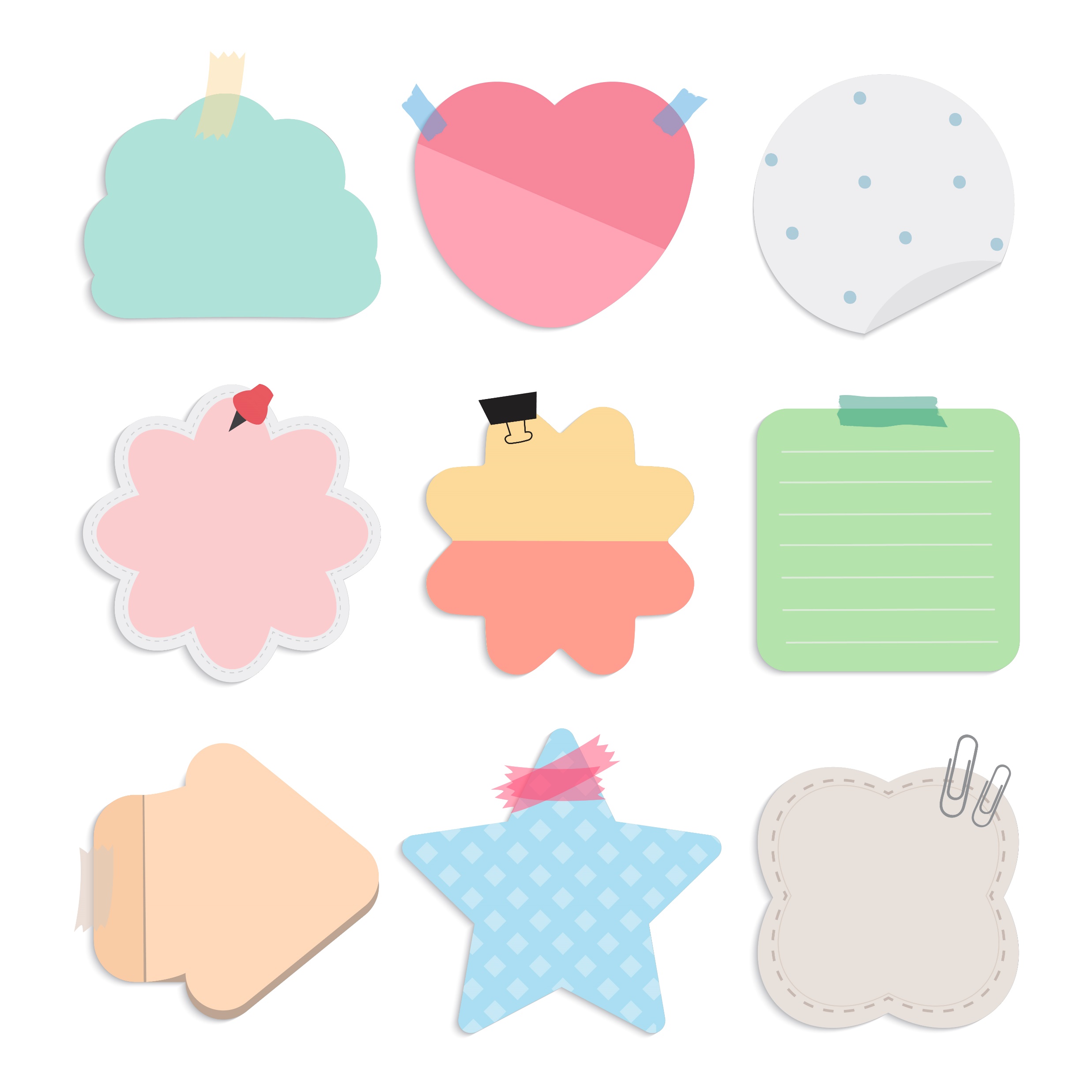 وظائف الجذور
تعلمنا في الدرس السابق
النباتات البذرية
تخزين الغذاء والماء
تثبيت النبات
امتصاص الماء والمغذيات
امتصاص الاكسجين
مغطاة البذور
معراة البذور
الانسجة الوعائية
بذورها محاطة بثمار
بذورها لا تحاط بثمار
الخشب 
اللحاء 
الكامبيوم
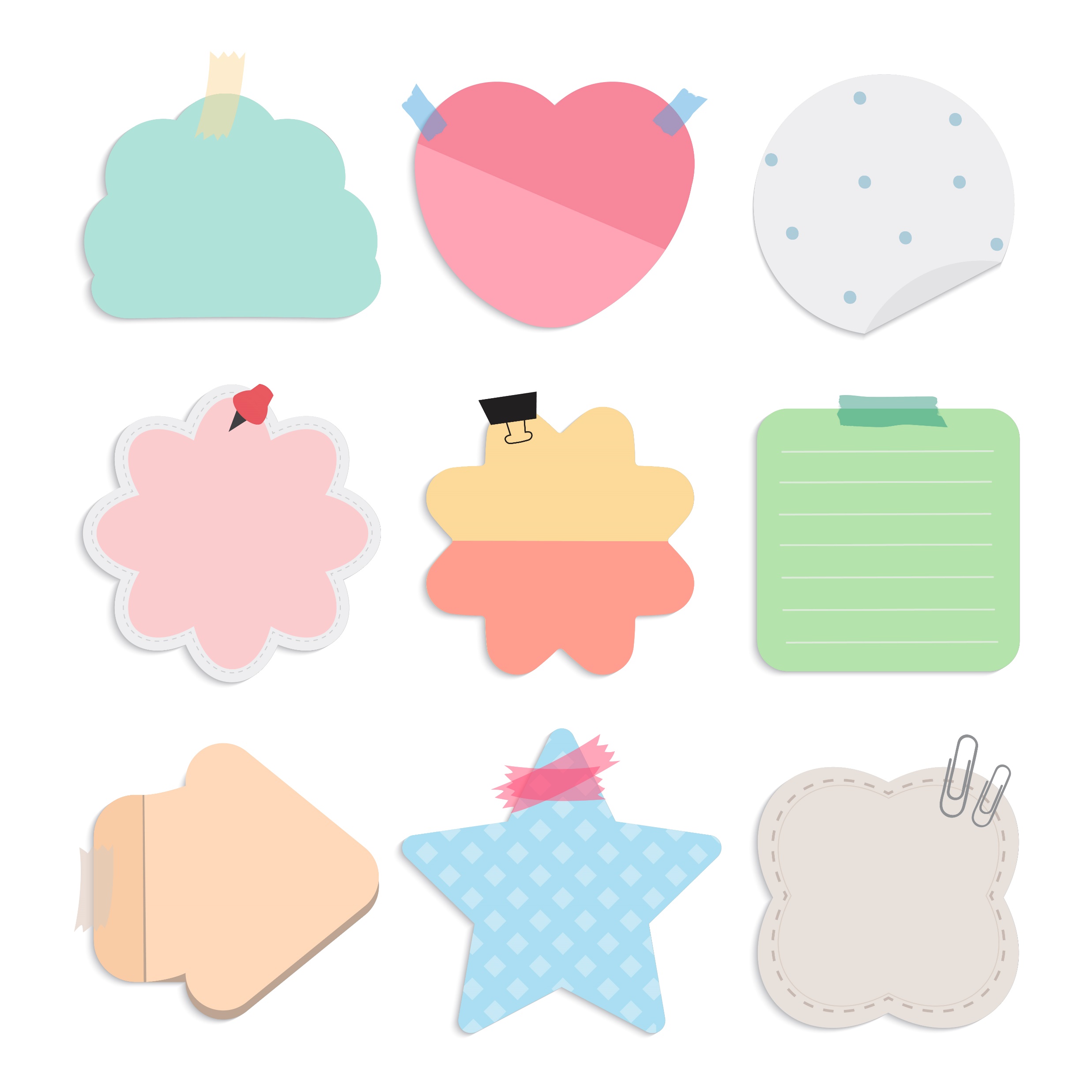 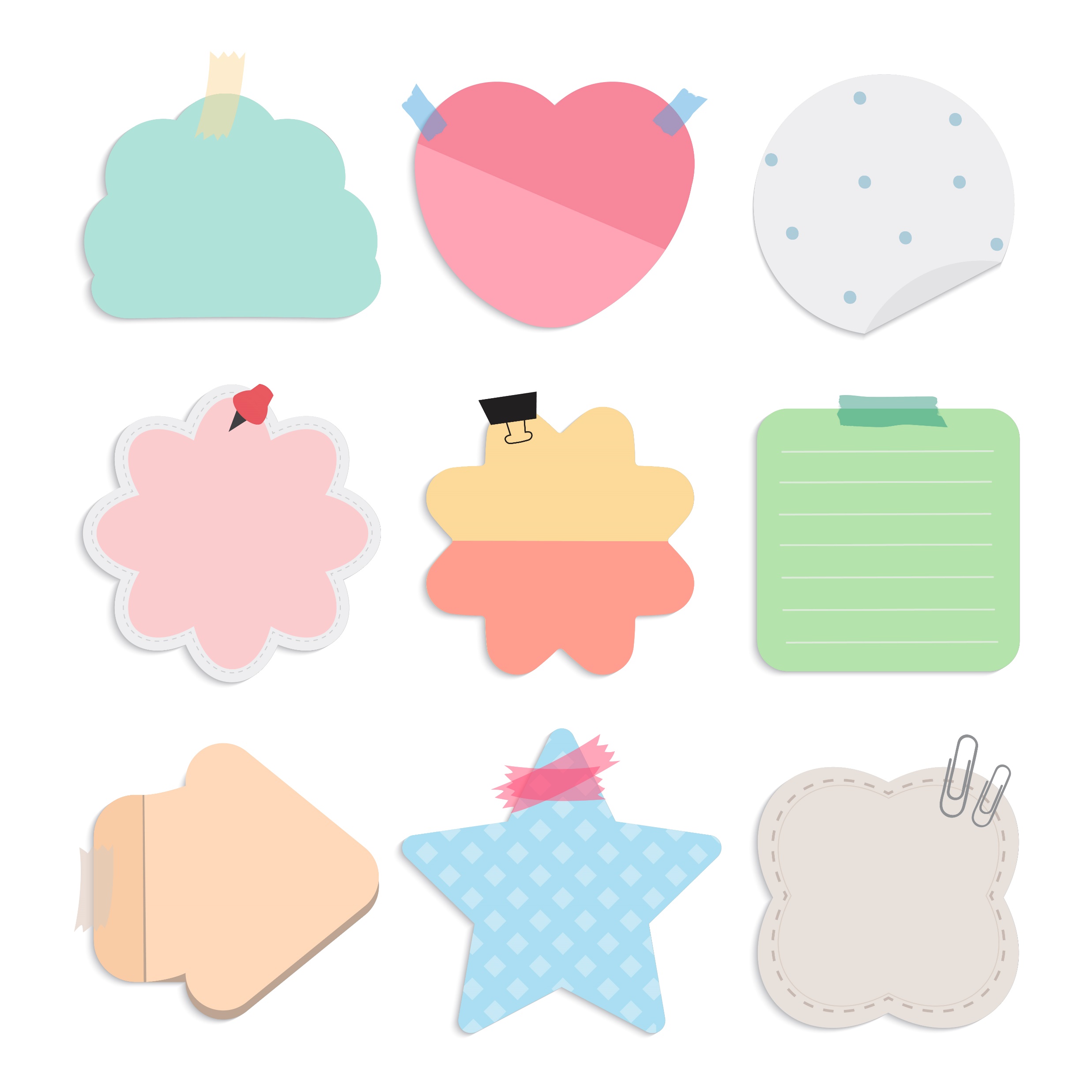 النباتات البذرية
الاهداف
الاهمية
تصف الخصائص الرئيسية واهمية النباتات معراة البذور ومغطاة البذور
تحدد أوجه الشبه والاختلاف في النبات ذوات الفلقة والنبات ذوات الفلقتين
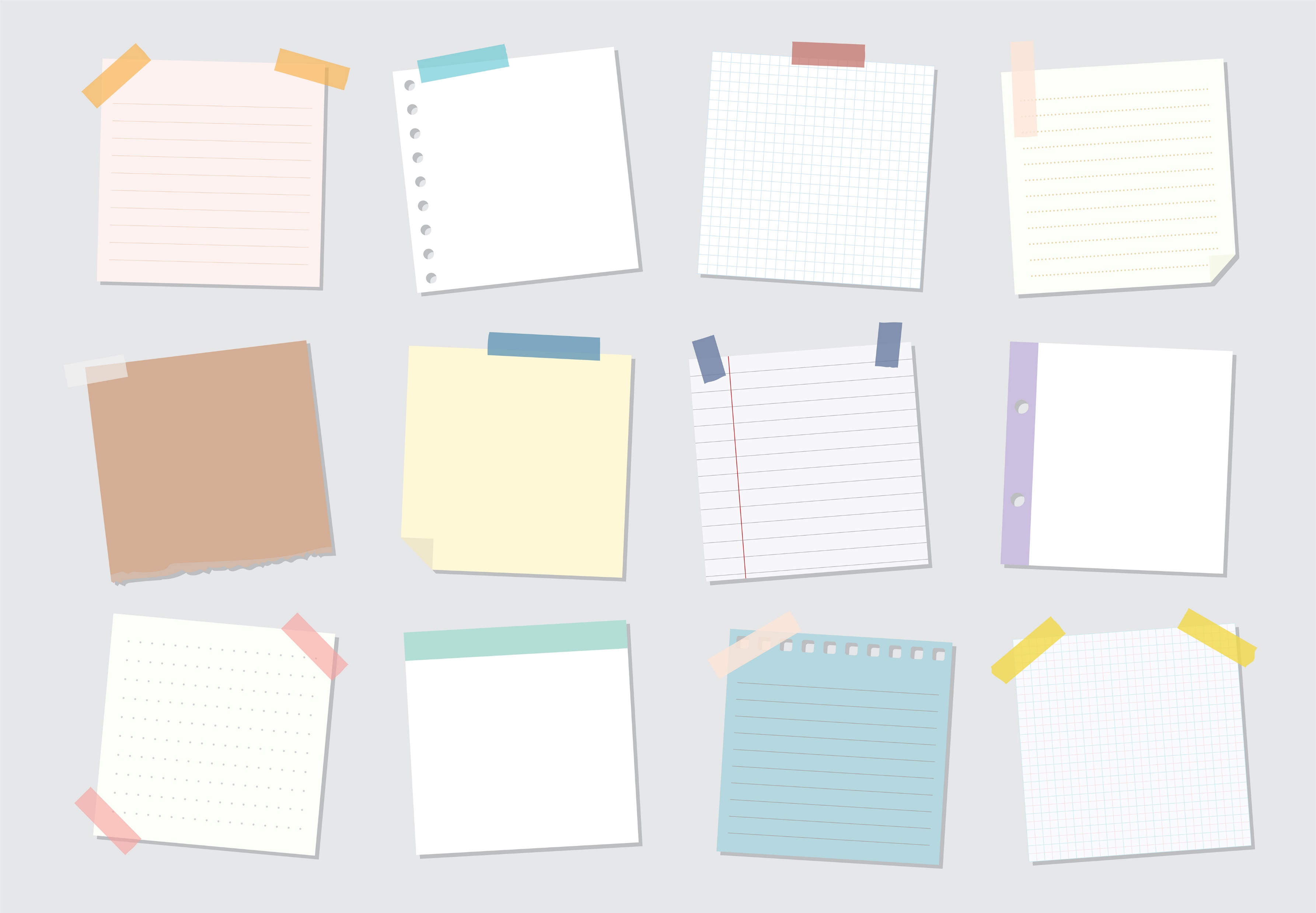 1
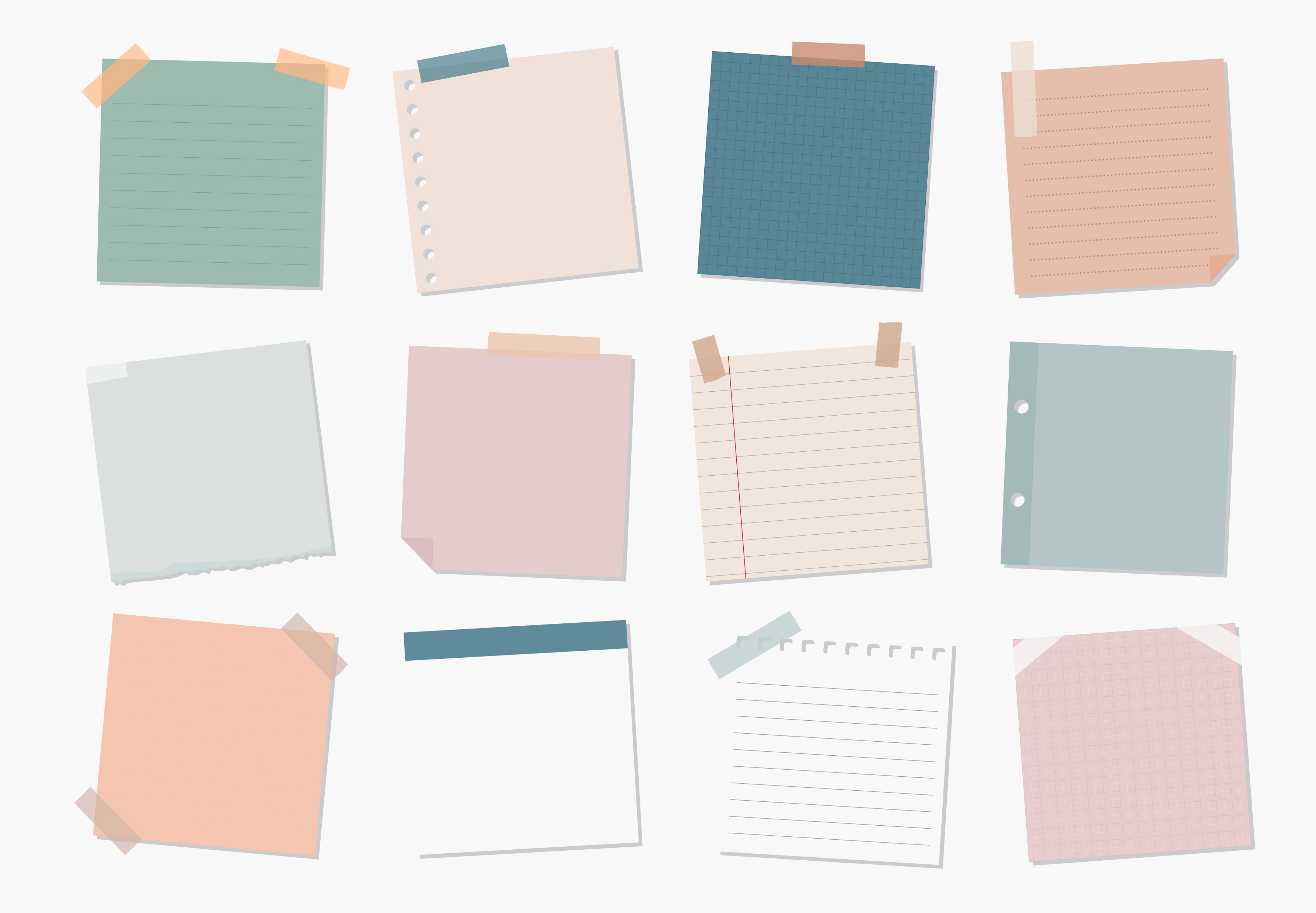 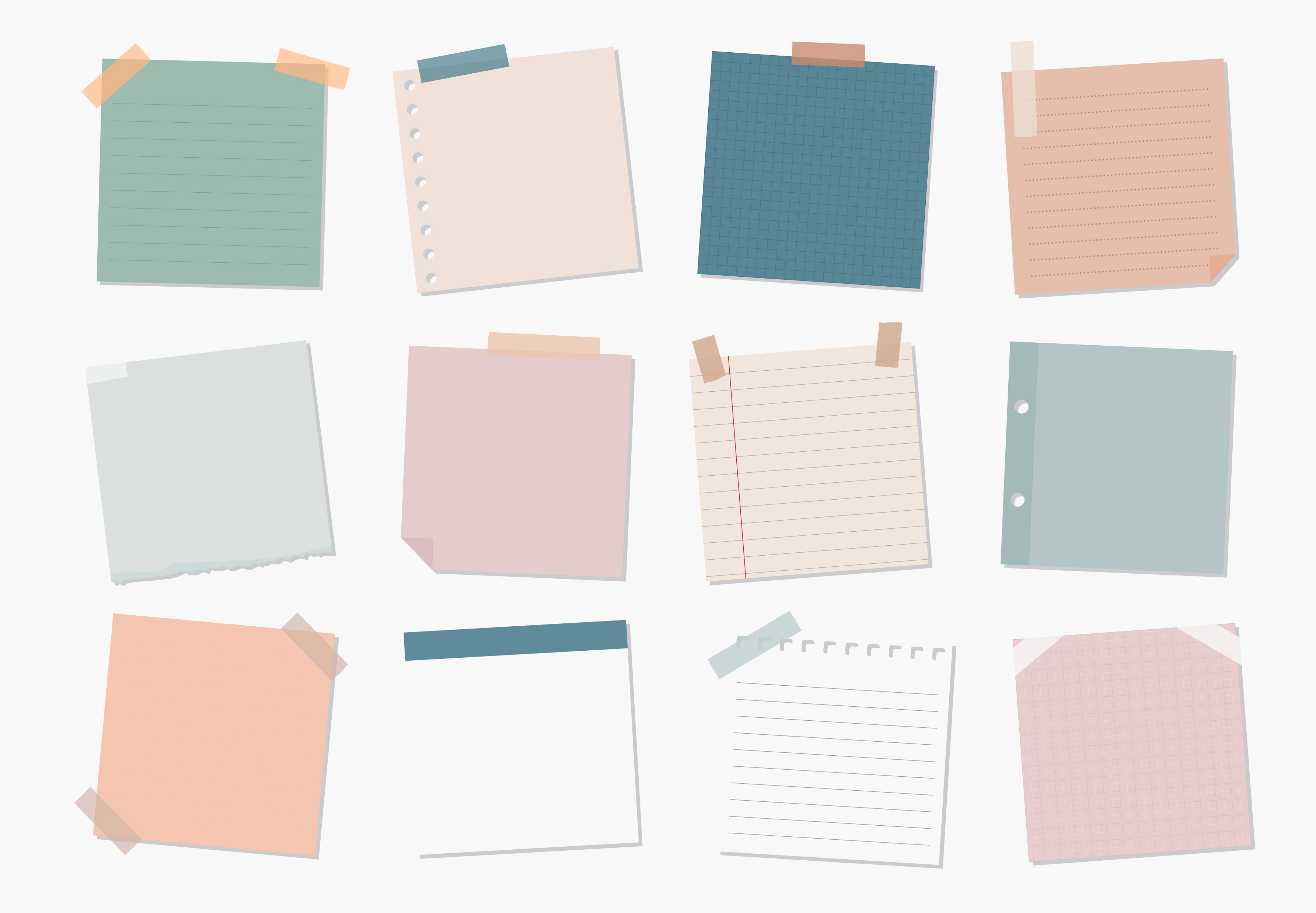 يعتمد الانسان على النباتات البذرية مصدرا للغذاء واللباس والمأوى
2
المفردات الجديدة
مراجعة المفردات
البذرة تتكون من جنين النبات والمواد المغذية اللازمة له محاطة بغلاف للحماية
ذوات الفلقة
ذوات الفلقتين
النباتات
مغطاة البذور
معراة البذور
بذورها محاطة بثمار
بذورها لا تحاط بثمار
ذوات الفلقتين
ذوات الفلقة
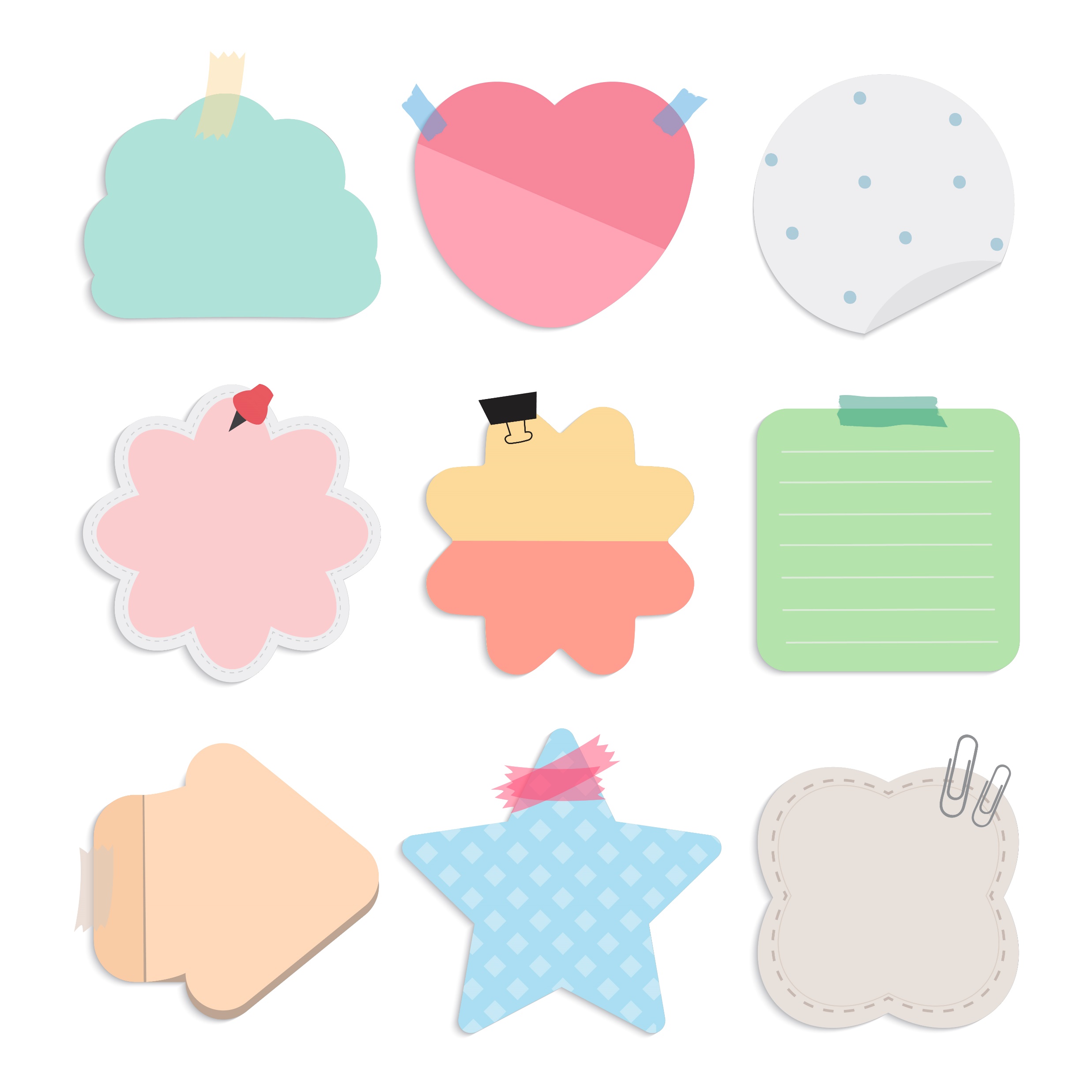 ذوات الفلقة وذوات الفلقتين
نشاط جماعي
يوجد امامك  مجموعتين من الأوراق والبذور والازهار والصور للنسيج الوعائي للنباتات
تأمل العينات في المجموعتين جيدا وسجل بورقة الاختلافات التي تشاهدها بين المجموعتين
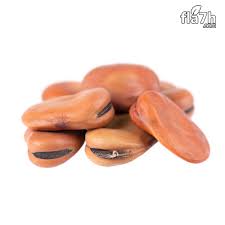 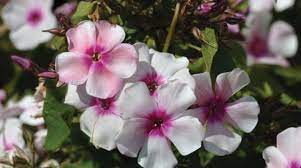 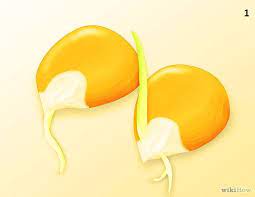 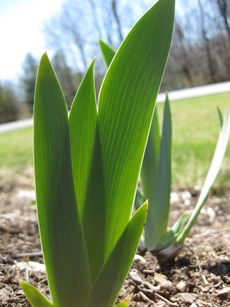 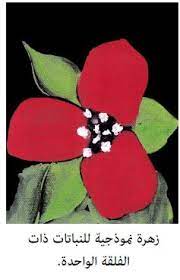 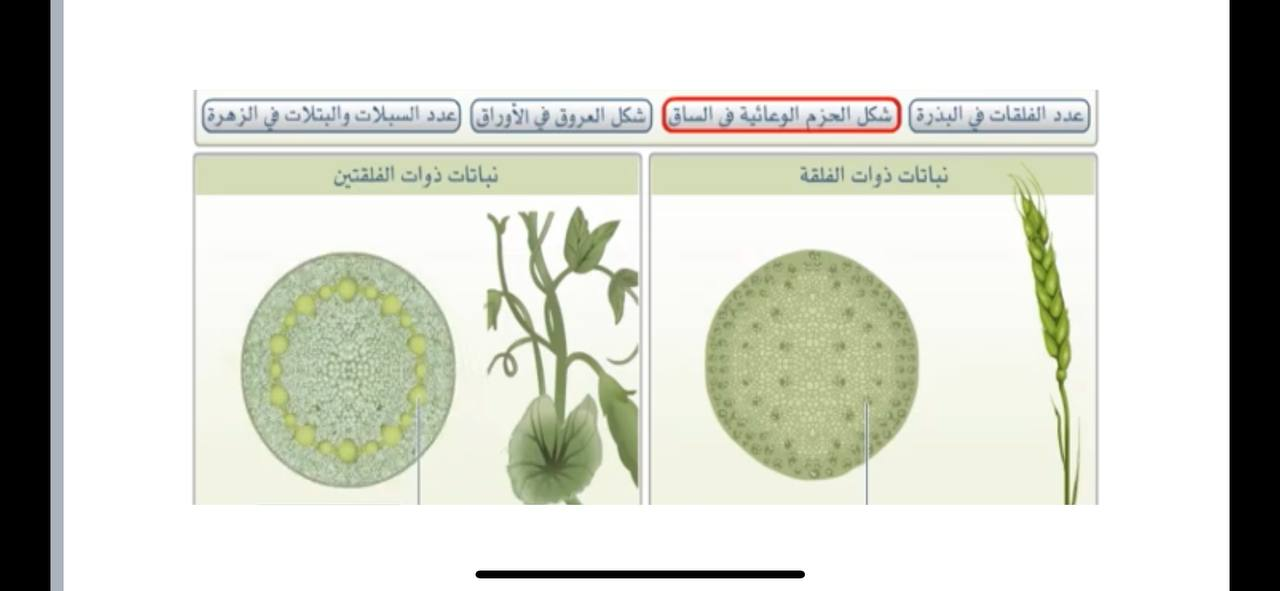 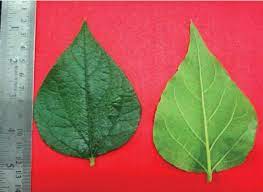 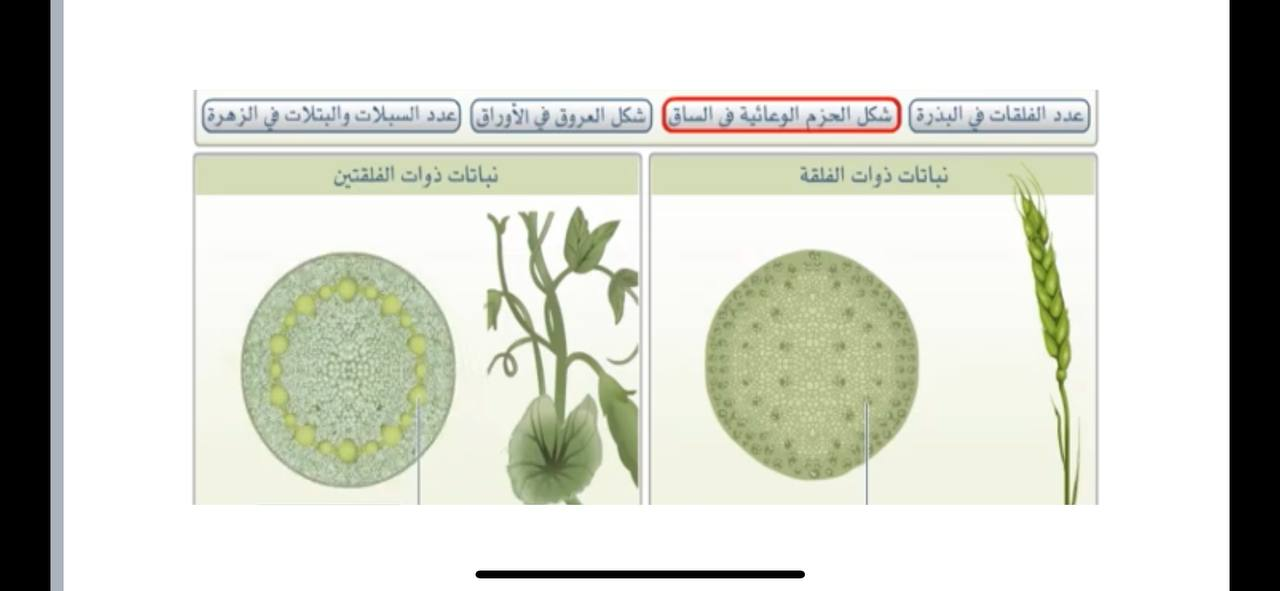 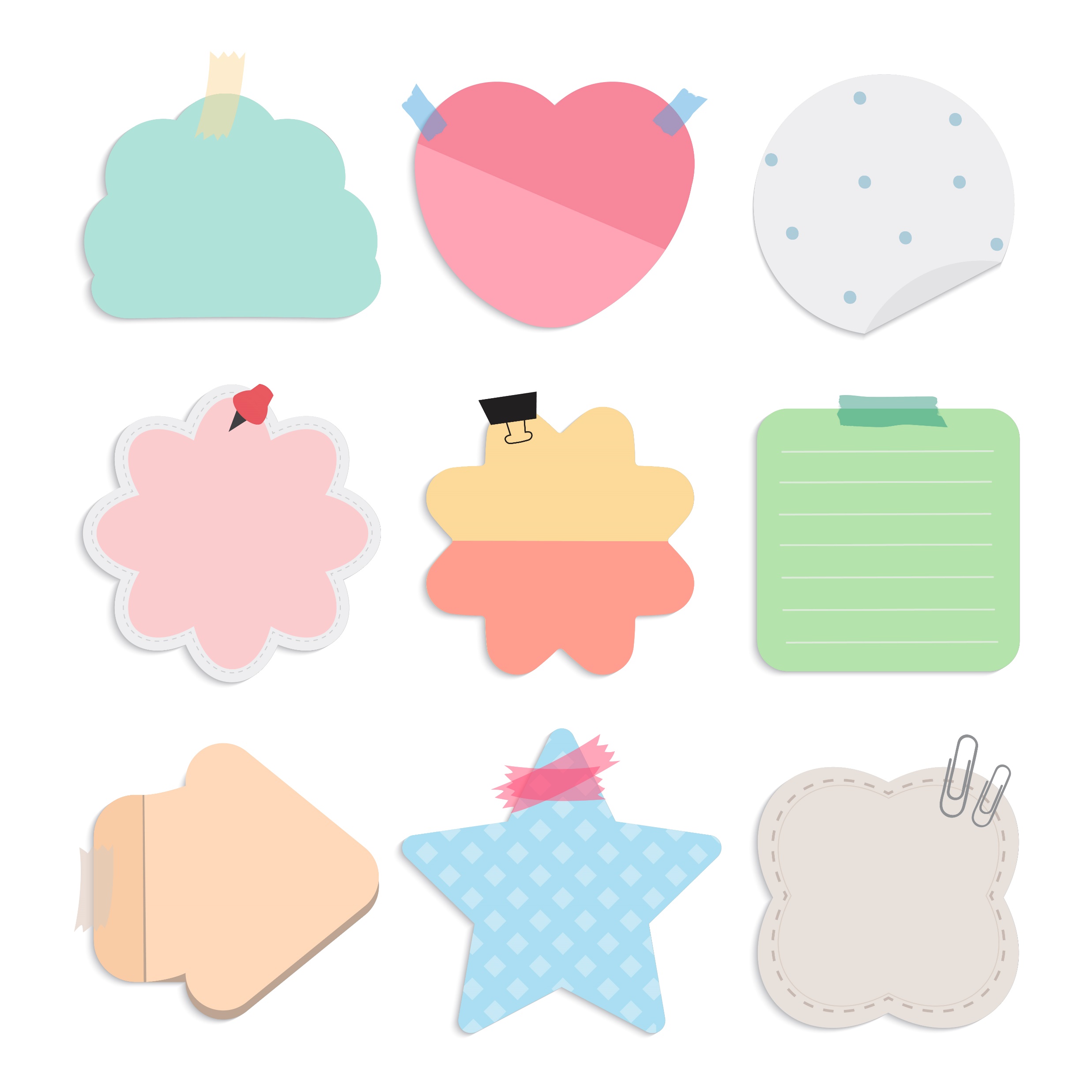 بعد ان استنتجنا الاختلاف بين النباتات ذوات الفلقة وذوات الفلقتين لنشاهد معا الفيديو التالي ثم قارن بينهما استخدام مخطط فن
ذوات الفلقتين
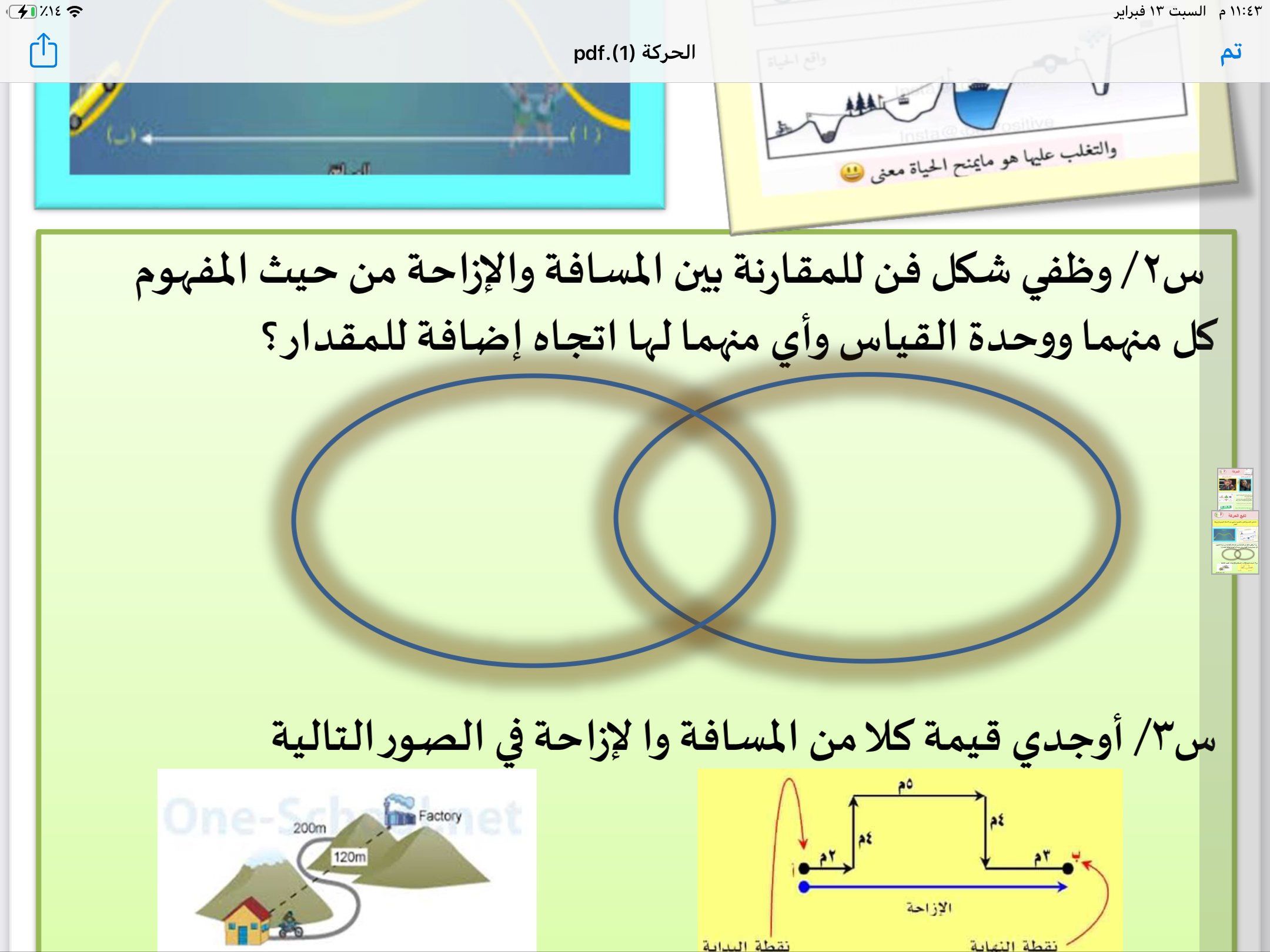 ذوات الفلقة
عدد بتلات الزهرة من مضاعافات العدد 3
عدد بتلات الزهرة من مضاعافات العدد 4او5
الأوراق رفيعة وطويلة وعروقها متوازية
الأوراق عريضة وعروقها متشابكة
وعائية مغطاة البذور
الحزم الوعائية منتظمة بصورة حلقية
الحزم الوعائية موزعة بشكل عشوائي
تتكون بذورها من فلقتين
تتكون بذورها من فلقة واحدة
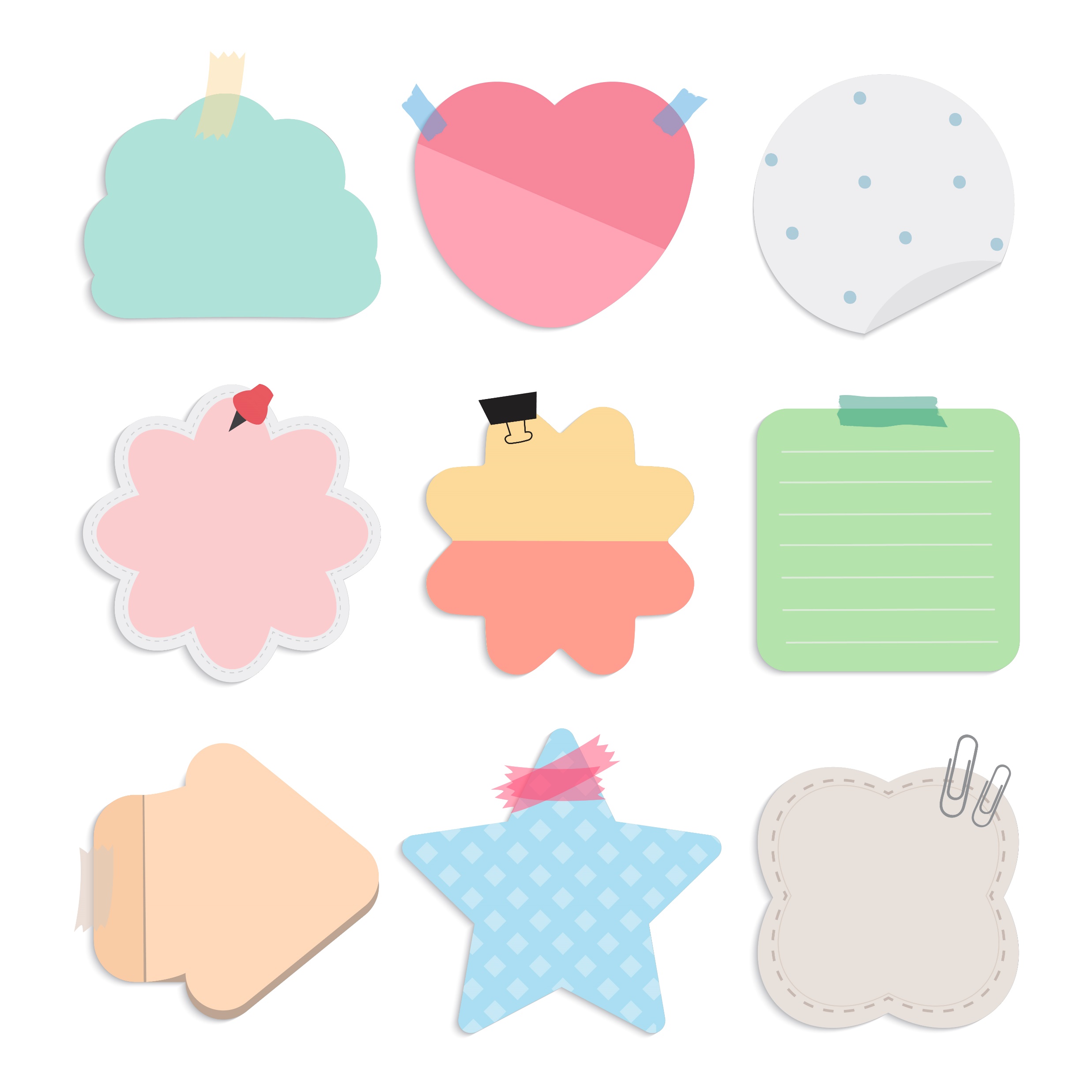 التفكير الناقد
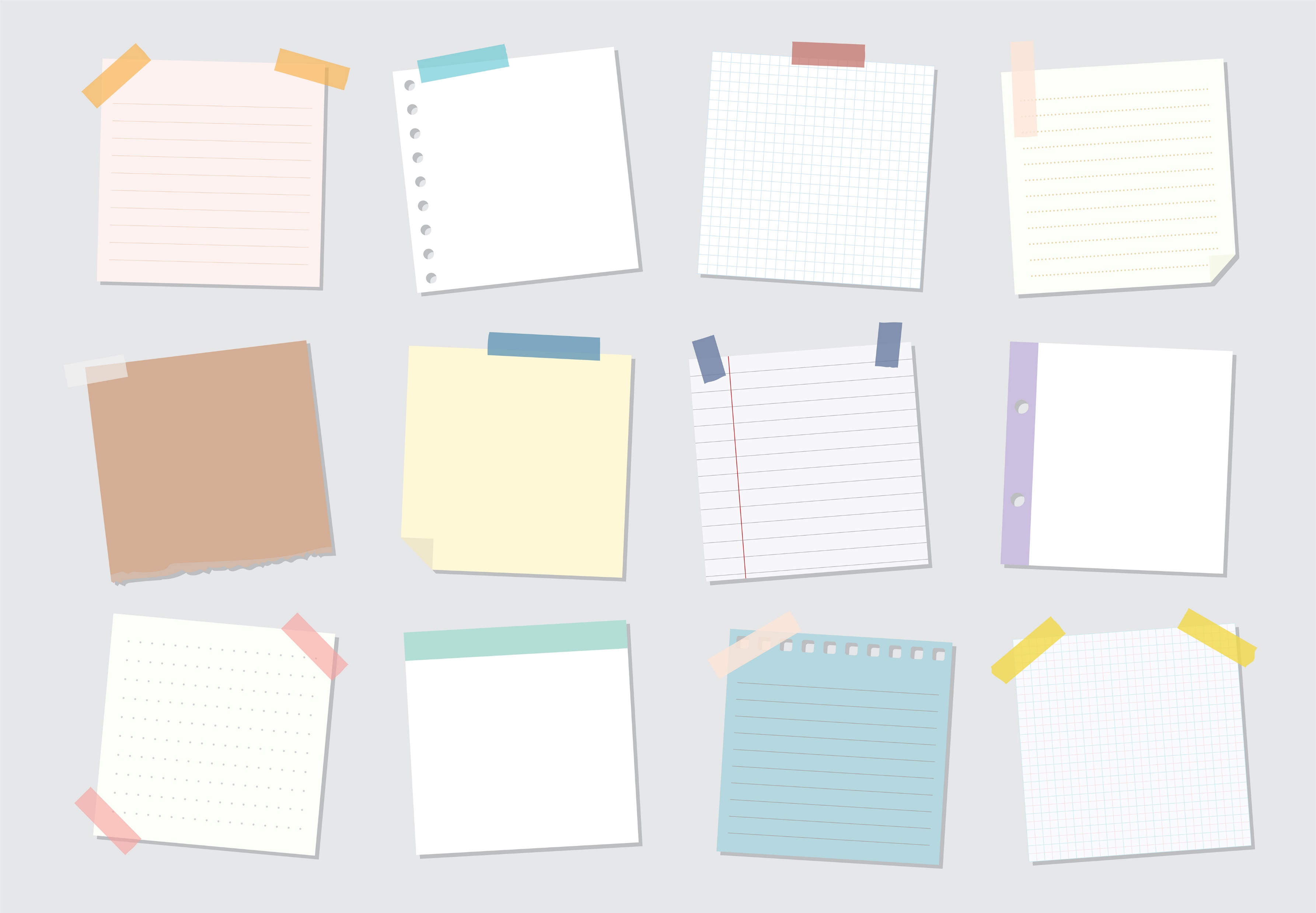 اذا كان الشيء الوحيد الذي تعرفه عن نبات ما أنه يحتوي على 12 بتلة 
هل نستطيع أن نحدد هل النبات من ذوات الفلقة ام ذوات الفلقتين ؟ ولماذا ؟
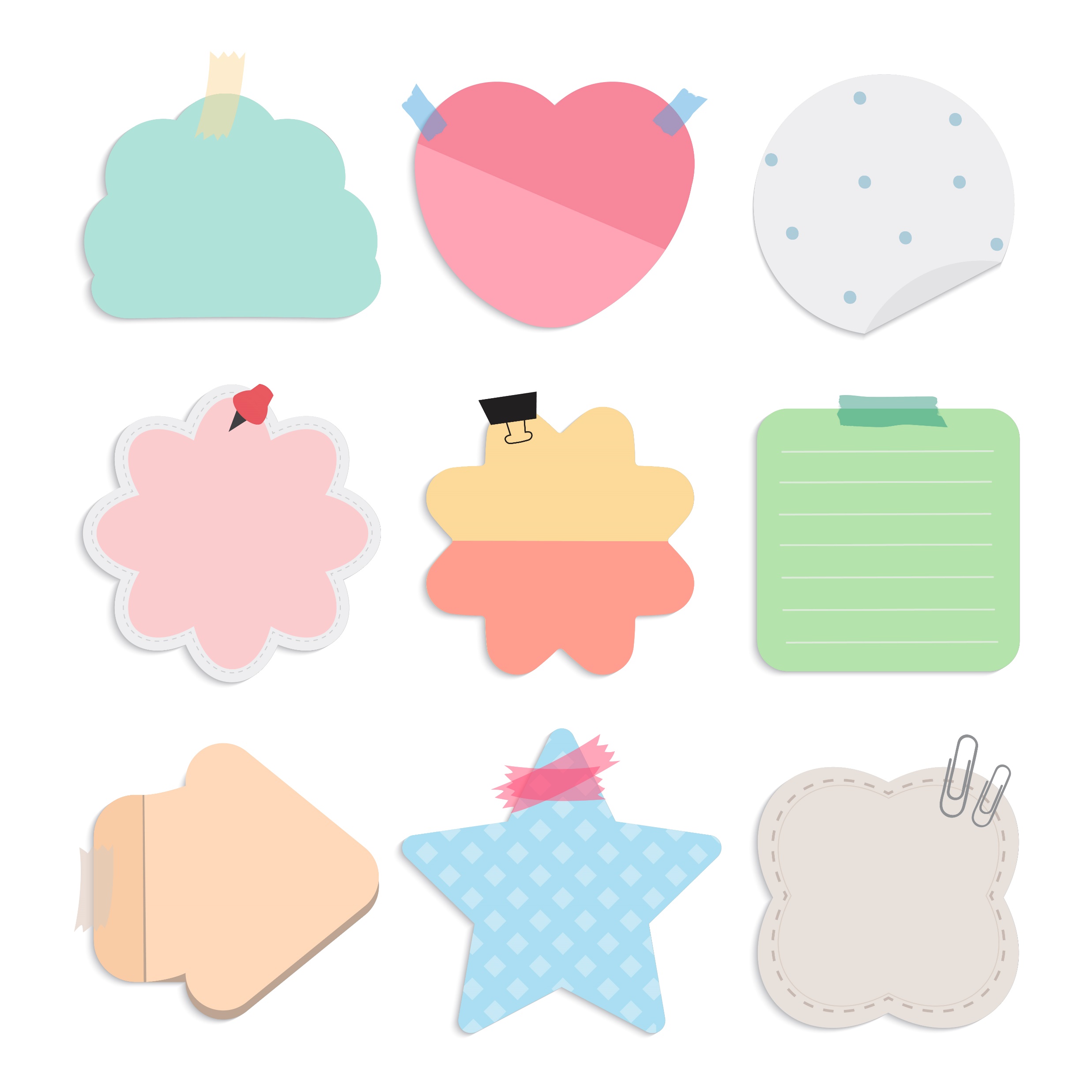 تقويم مرحلي
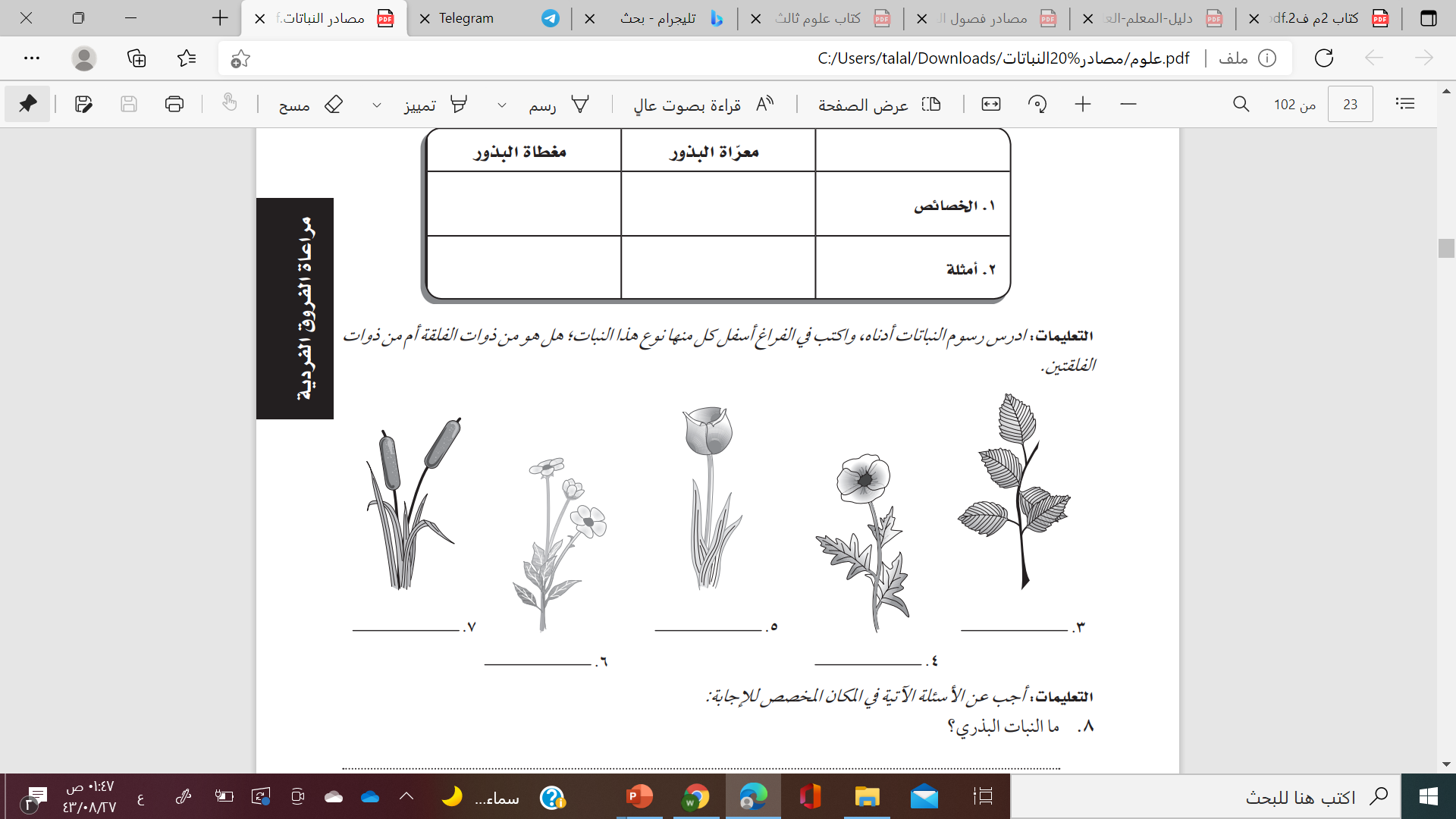 ذوات الفلقتين
ذوات الفلقة
ذوات الفلقة
ذوات الفلقتين
ذوات الفلقتين
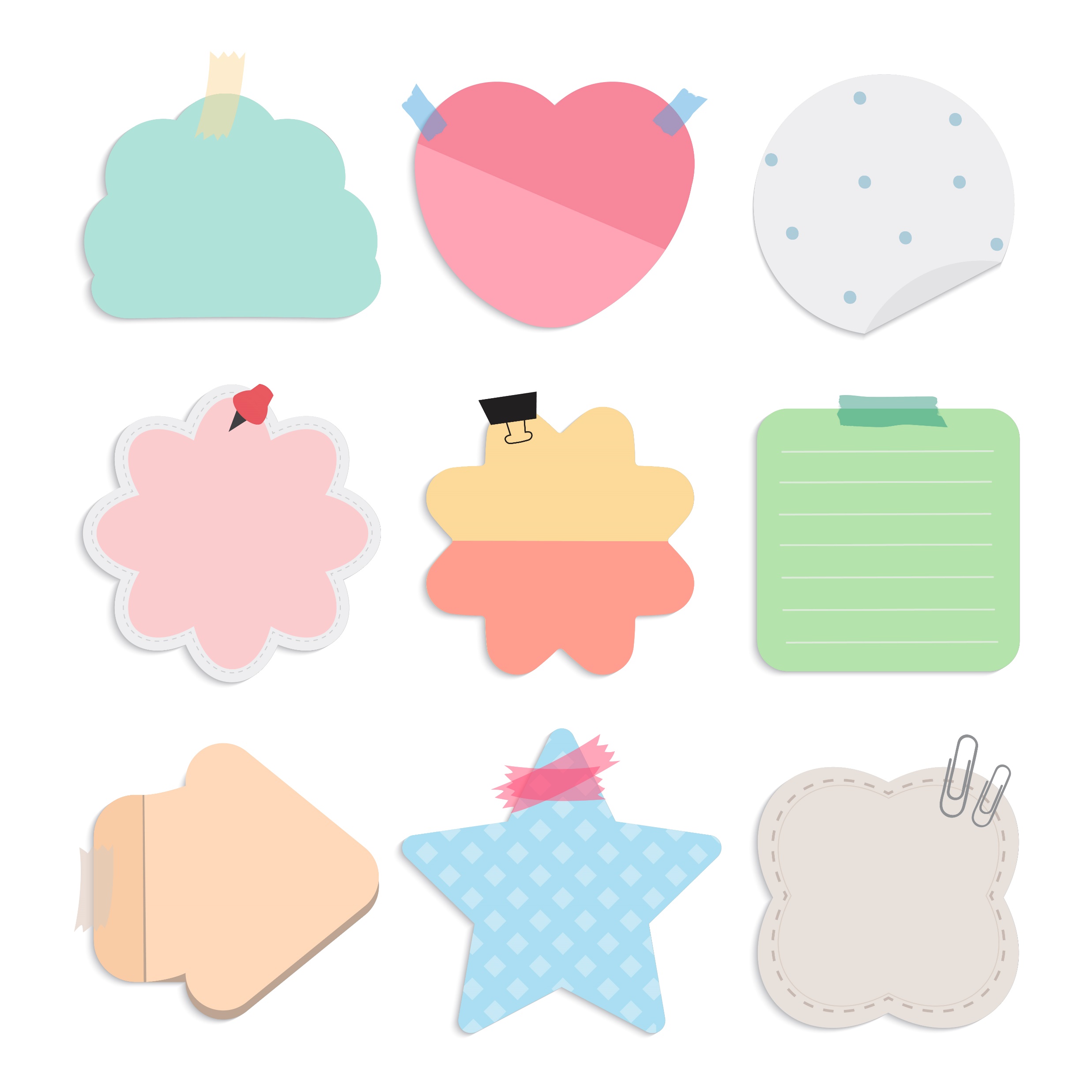 اقرأي النص (دورة حياة النبات) صفحة 
102وارسم خريطة مفاهيم توضح فيها أنواع النبات المغطاة البذور من حيث دورة حياتها
دورة حياة النباتات المغطاة البذور
ذات الحولين
الحولية
المعمرة
تكتمل دورة حياتها خلال سنتين حيث تزهر في السنة الثانية مثل البقدونس
تكتمل دورة حياتها خلال سنة واحدة مثل القمح والذرة
معمرة خشبية
مثل التفاح والمناجو
معمرة عشبية
مثل الشيح الجبيل
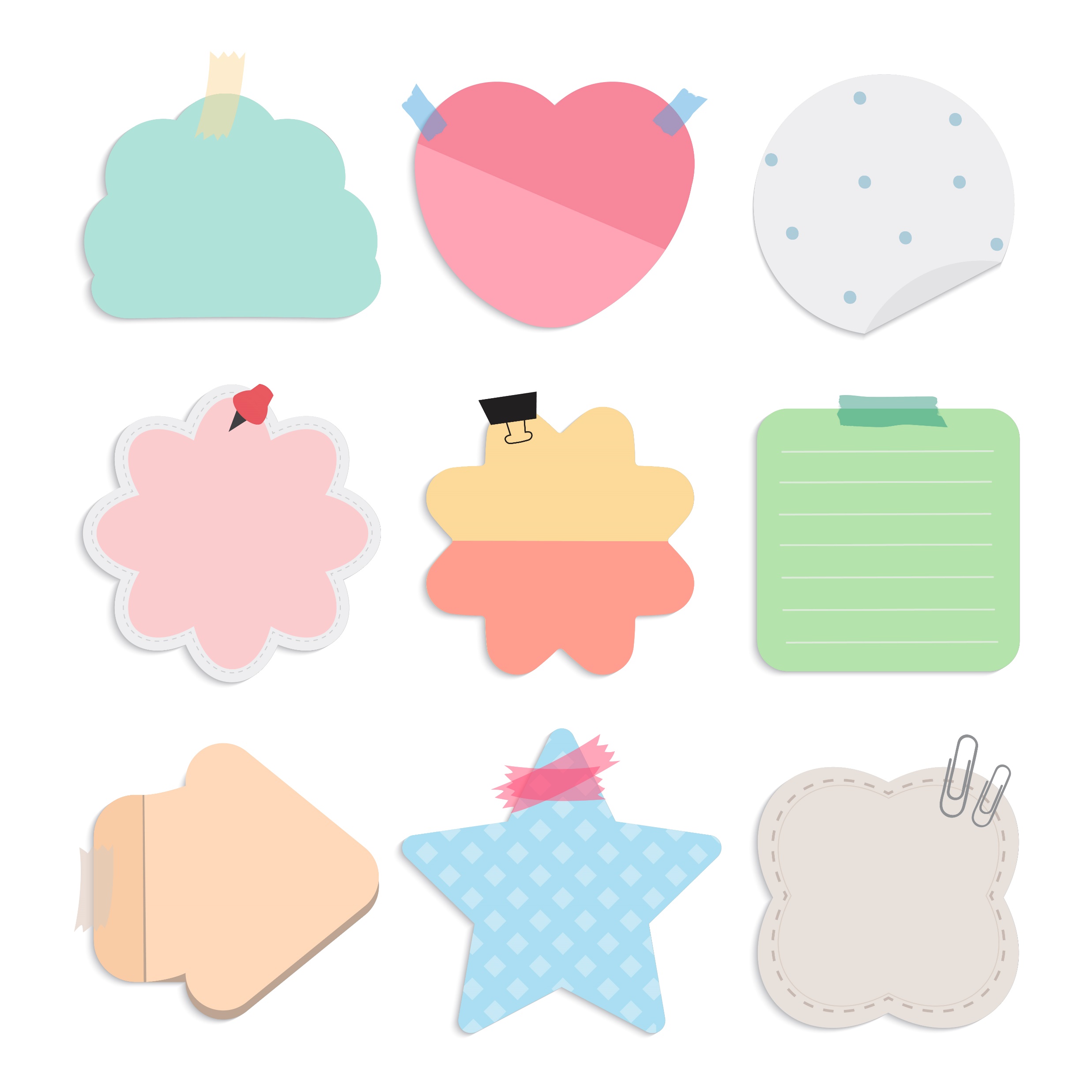 هل للنباتات البذرية أهمية ؟ لنا شاهد الفيديو التالي واكتب قائمة باهم استخدامات النباتات البذرية
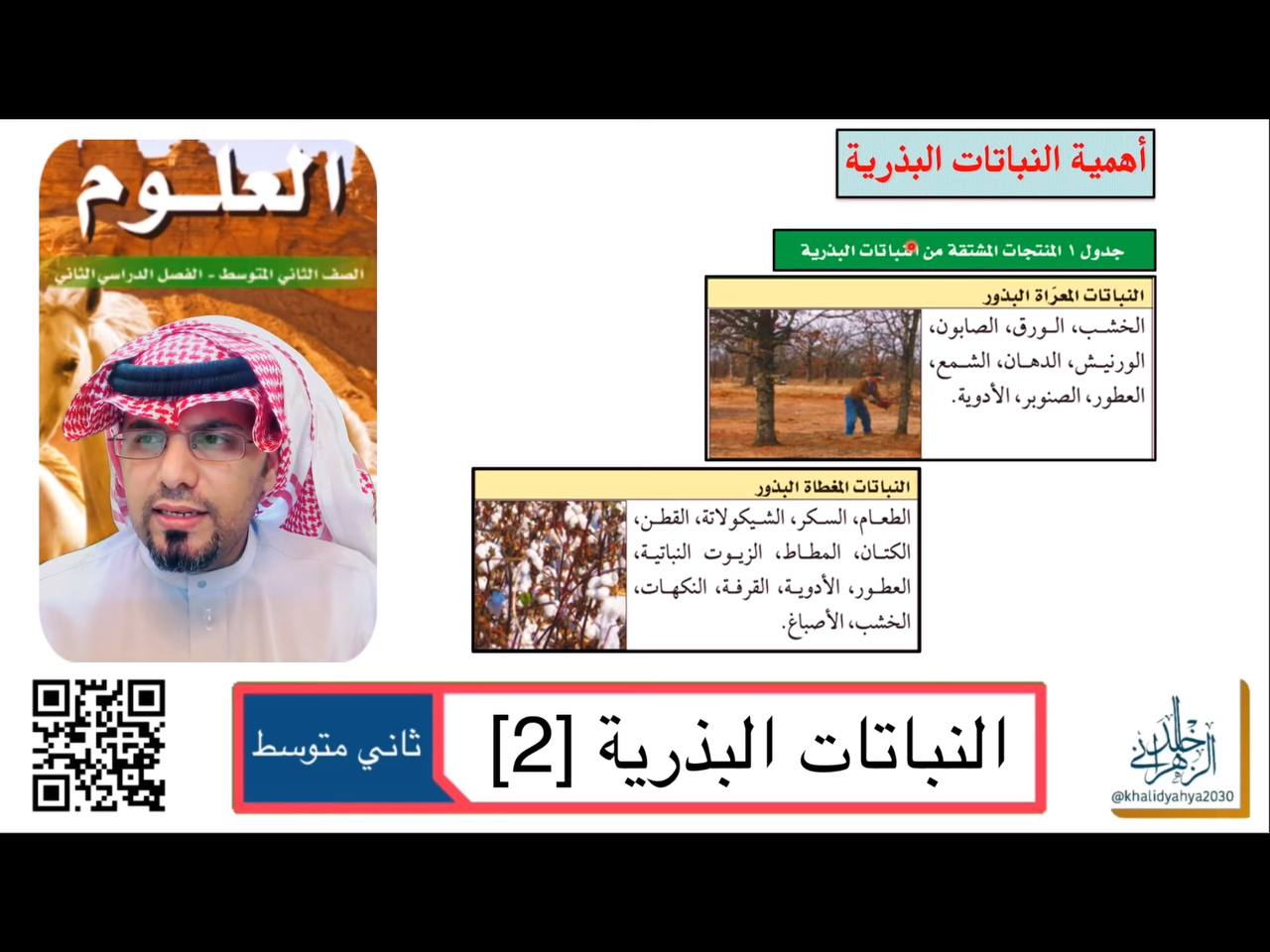 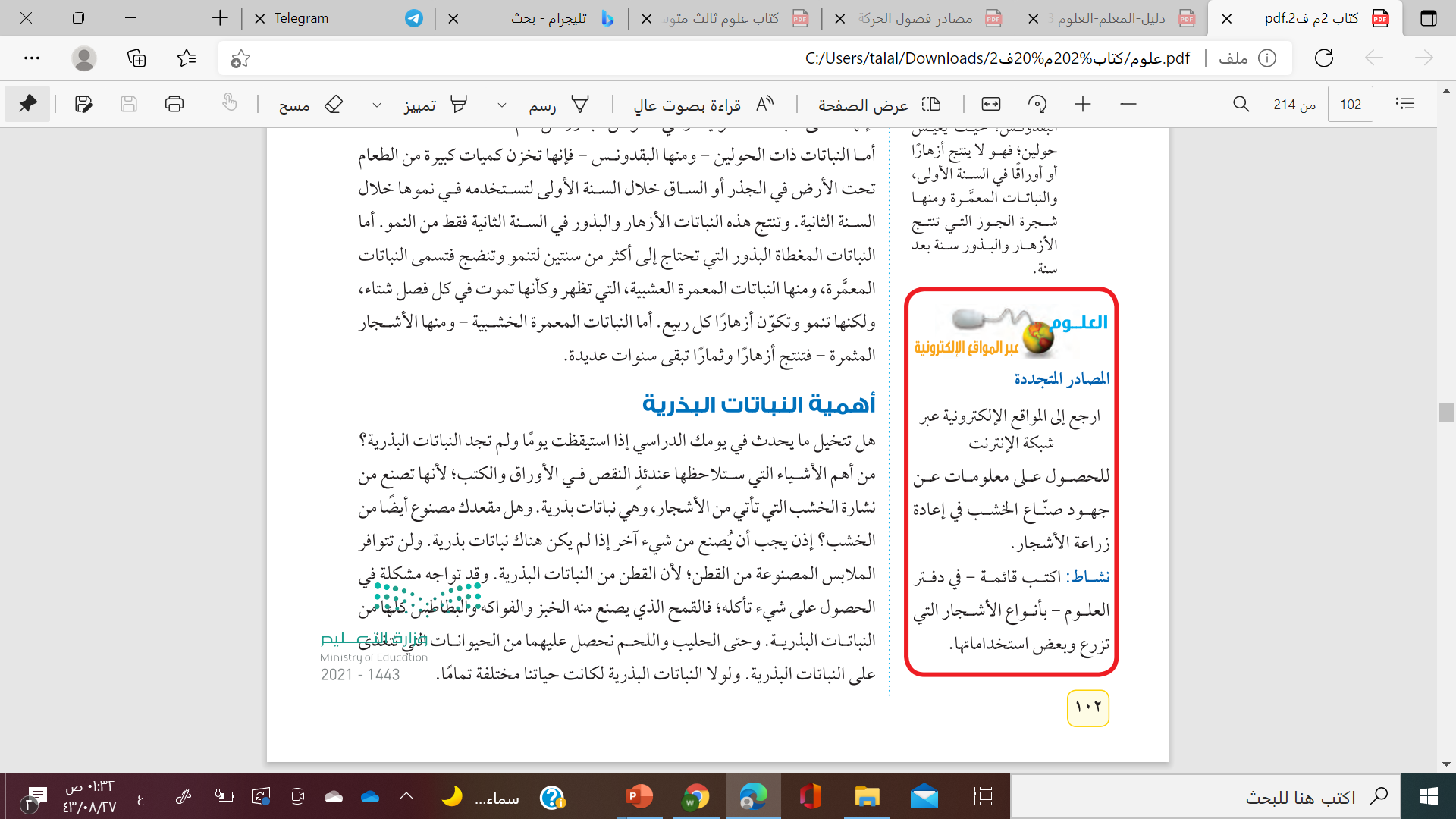 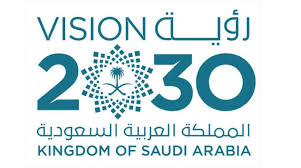 لما للنباتات البذرية والنباتات بشكل عام أهمية كبرى للبشر والمخلوقات الحية وتوازن النظام البيئي اولت المملكة العربية السعودية اهتماما كبيرا بها وكان من ضمن رؤية المملكة 2030 دعم الأمن الغذائي وضمان التوازنات البيئية 
واهتمت بالتشجير لضمان مجتمع صحي حيوي
كما دعمت المزارعين ووفرت لهم كل الإمكانيات والدعم المالي لزيادة المحاصيل الزراعية
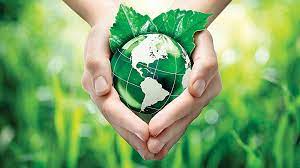 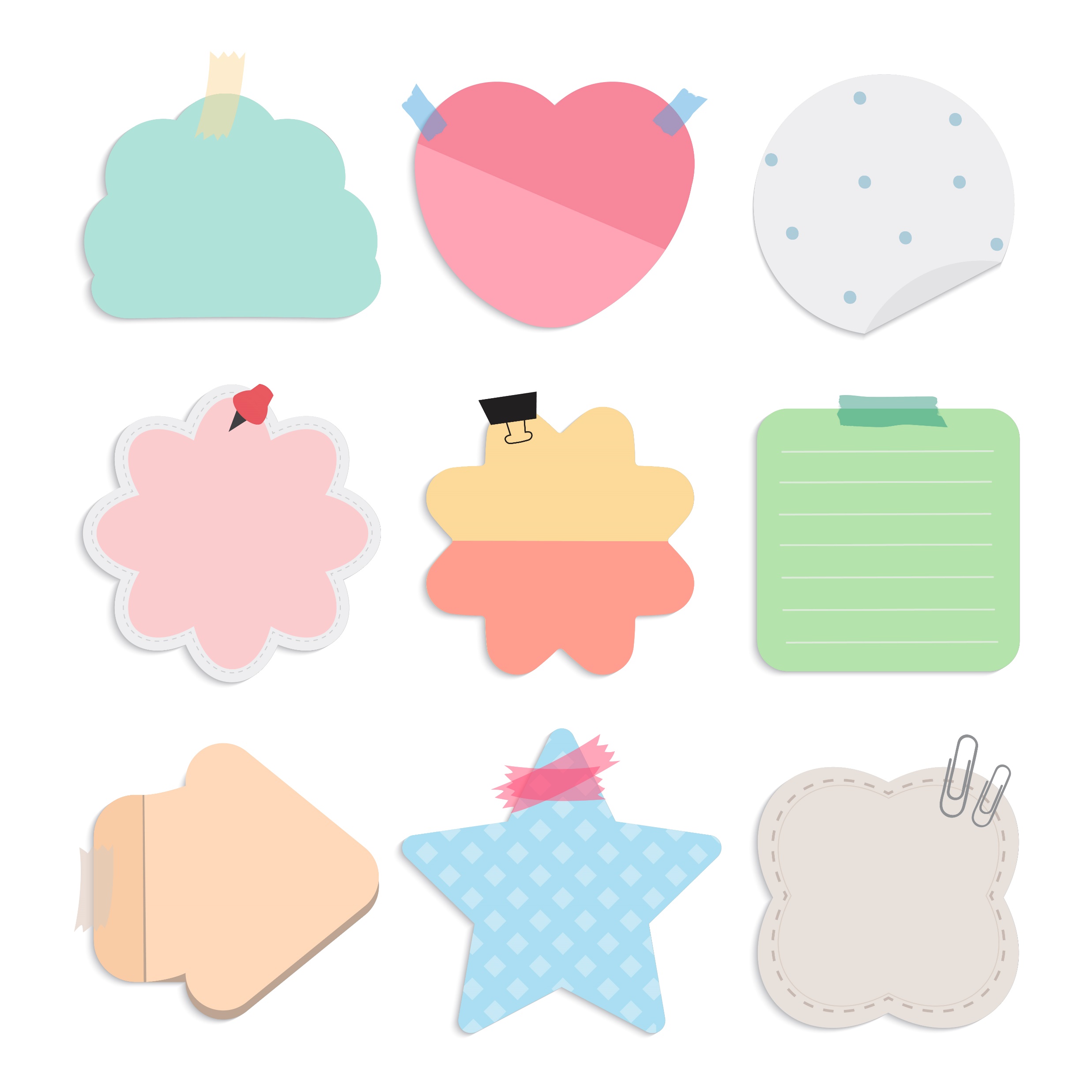 تقويم ختامي
1
2
طلب منك التعرف على نبات ما عندما فحصتيه وجدتي ان أوراقه طويلة والعروق فيها متوازية
ماهي أنواع النباتات مغطاة البذور من حيث دورة الحياة
اذكري بعض من استخدامات النباتات البذرية
ماهي أنواع النباتات مغطاة البذور
3
4
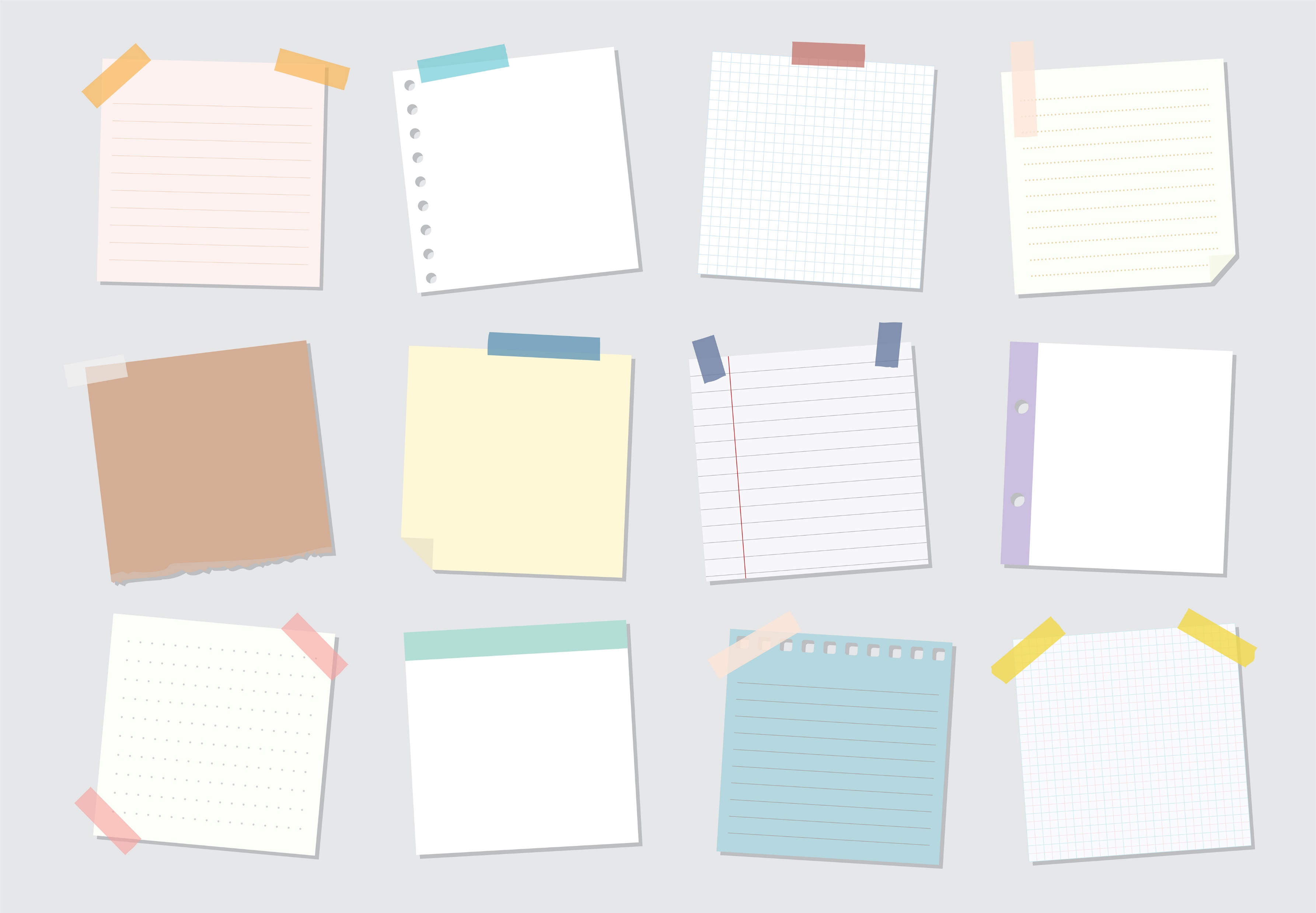 الخلاصة
ذوات الفلقتين
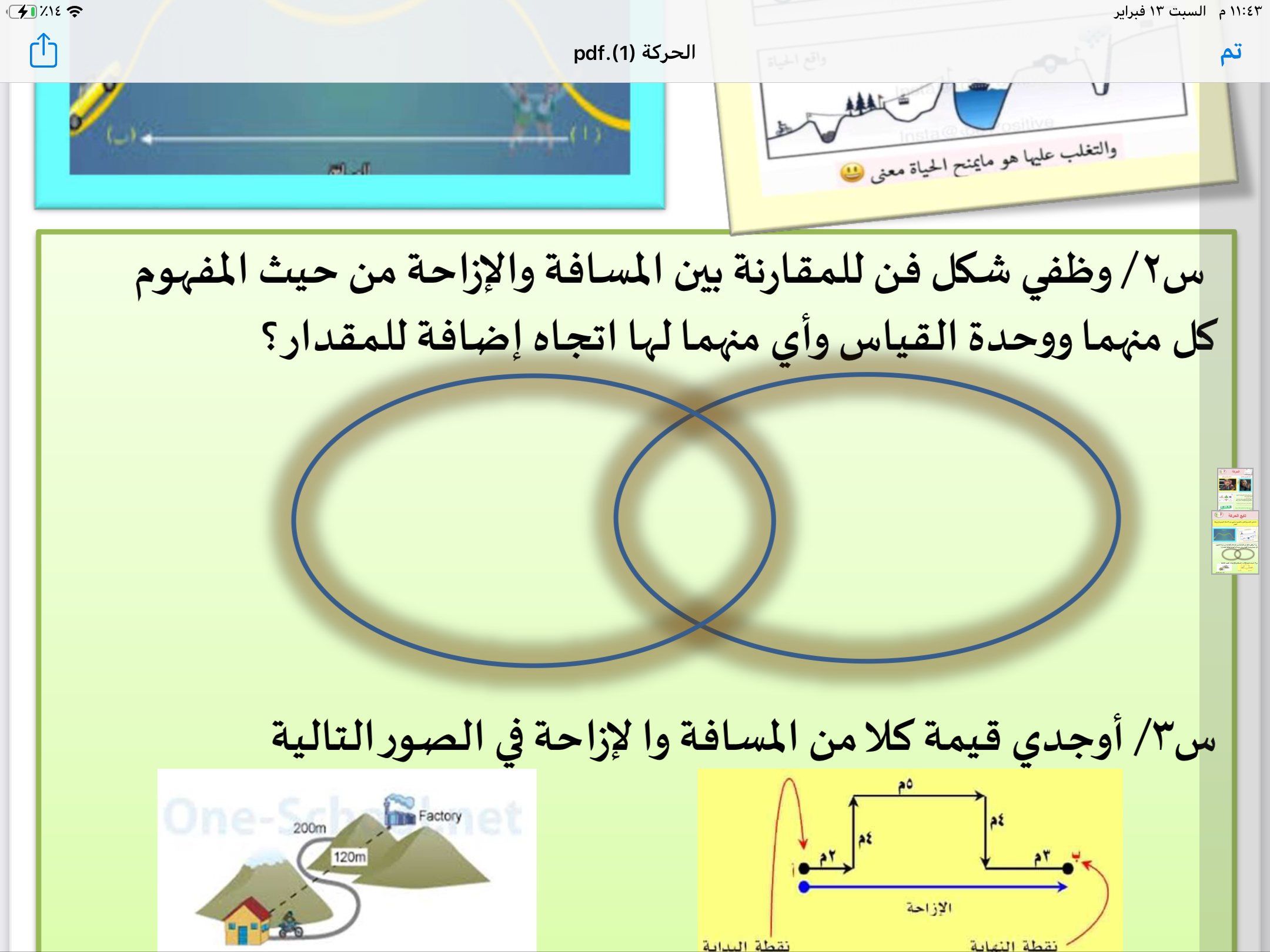 ذوات الفلقة
عدد بتلات الزهرة من مضاعافات العدد 3
عدد بتلات الزهرة من مضاعافات العدد 4او5
الأوراق رفيعة وطويلة وعروقها متوازية
الأوراق عريضة وعروقها متشابكة
وعائية مغطاة البذور
الحزم الوعائية منتظمة بصورة حلقية
الحزم الوعائية موزعة بشكل عشوائي
تتكون بذورها من فلقتين
تتكون بذورها من فلقة واحدة
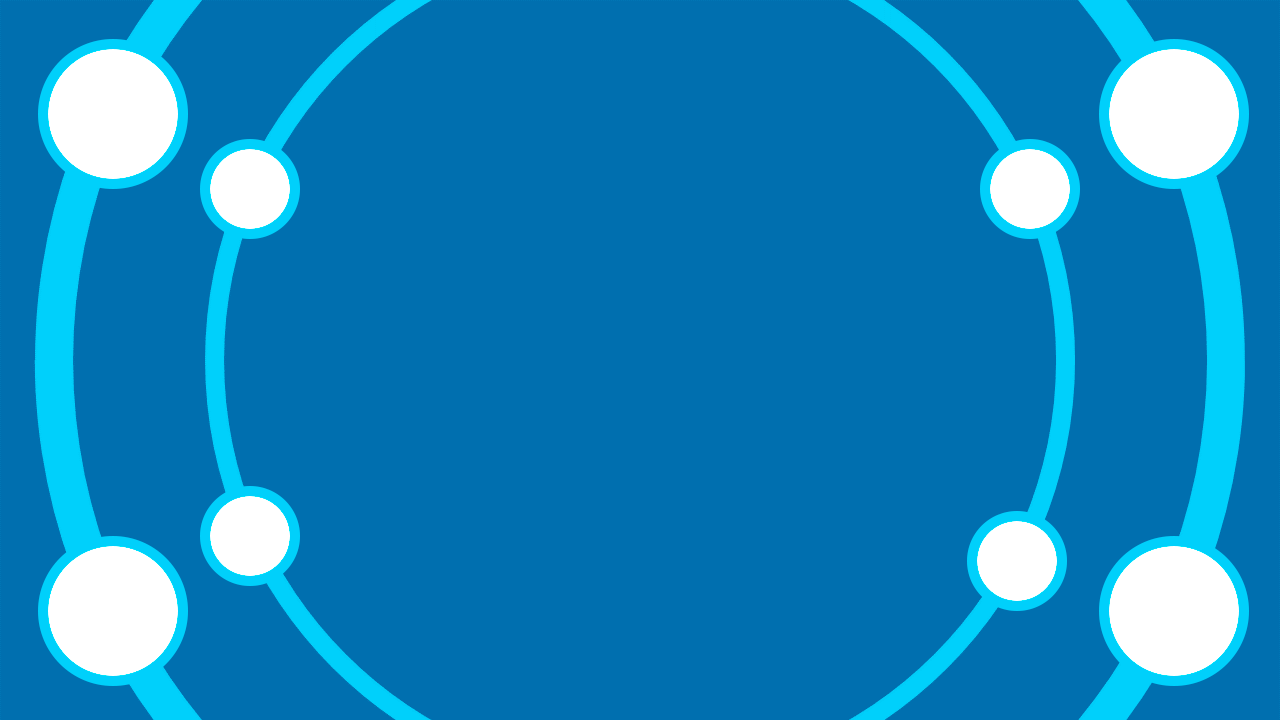 نقطتين
نقطة
SPIN
5 نقاط
3نقاط
4 نقاط
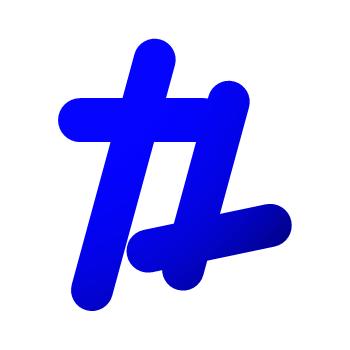 tekhnologic
[Speaker Notes: 5 Segments]
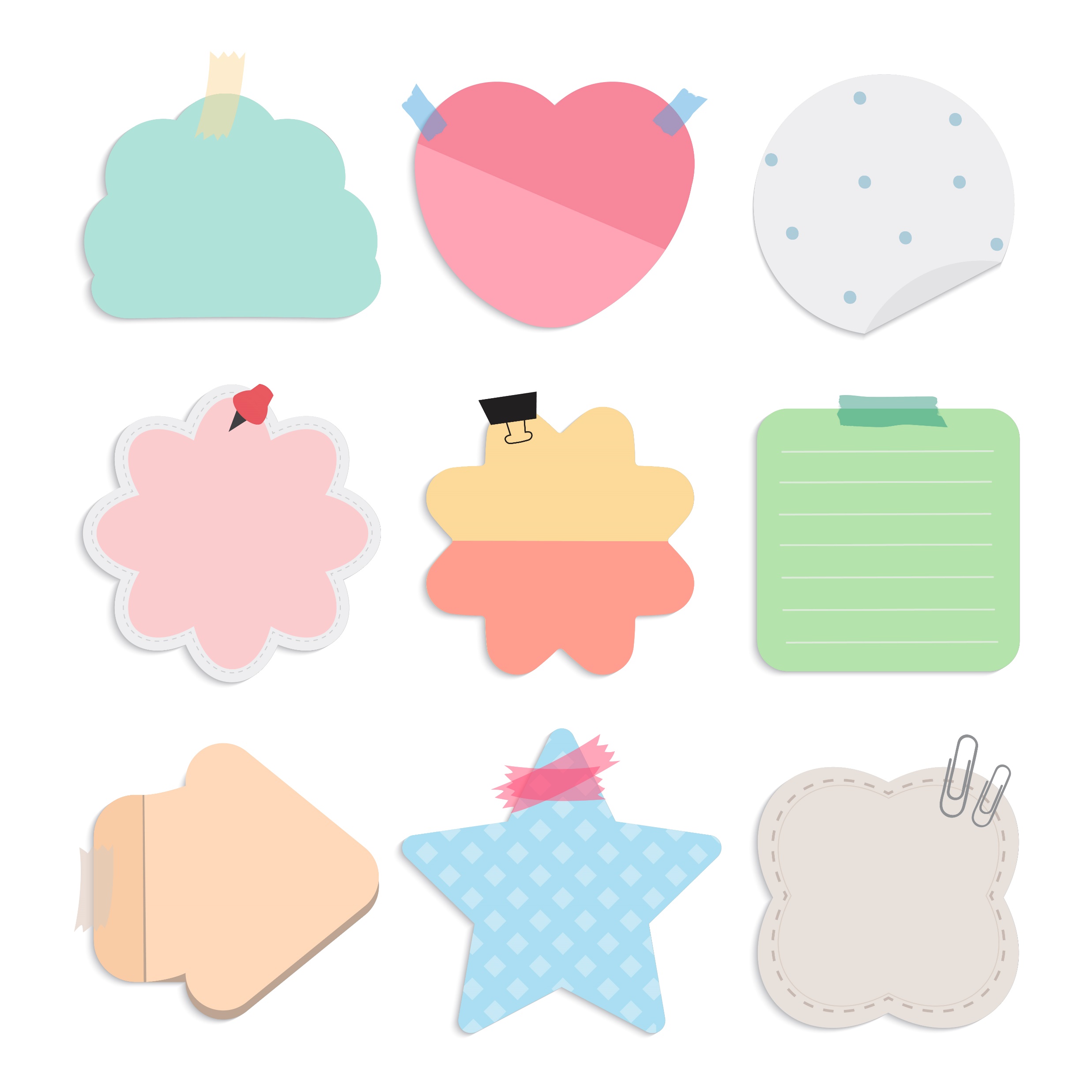 ماهي وظائف الجذور
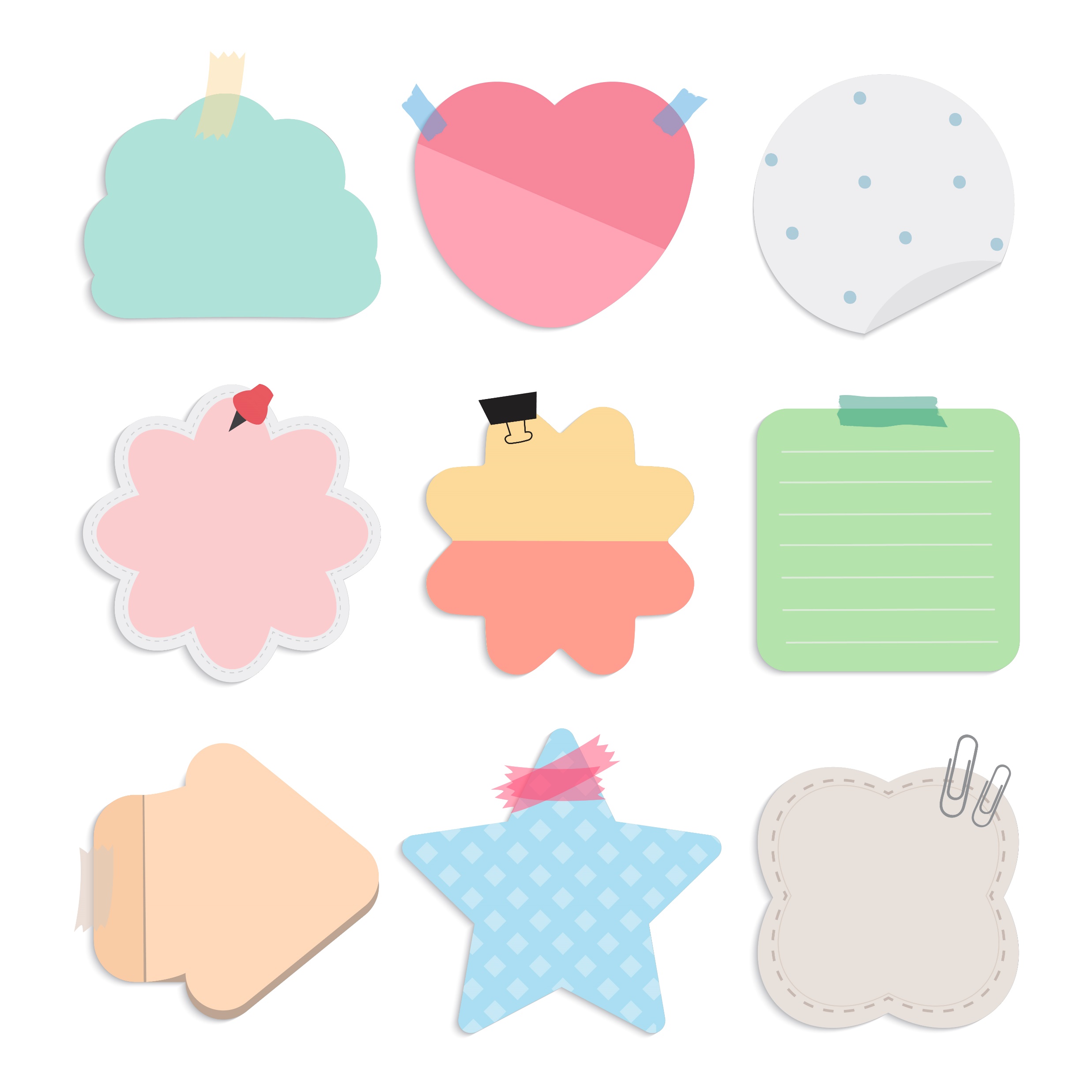 ما أنواع النباتات البذرية
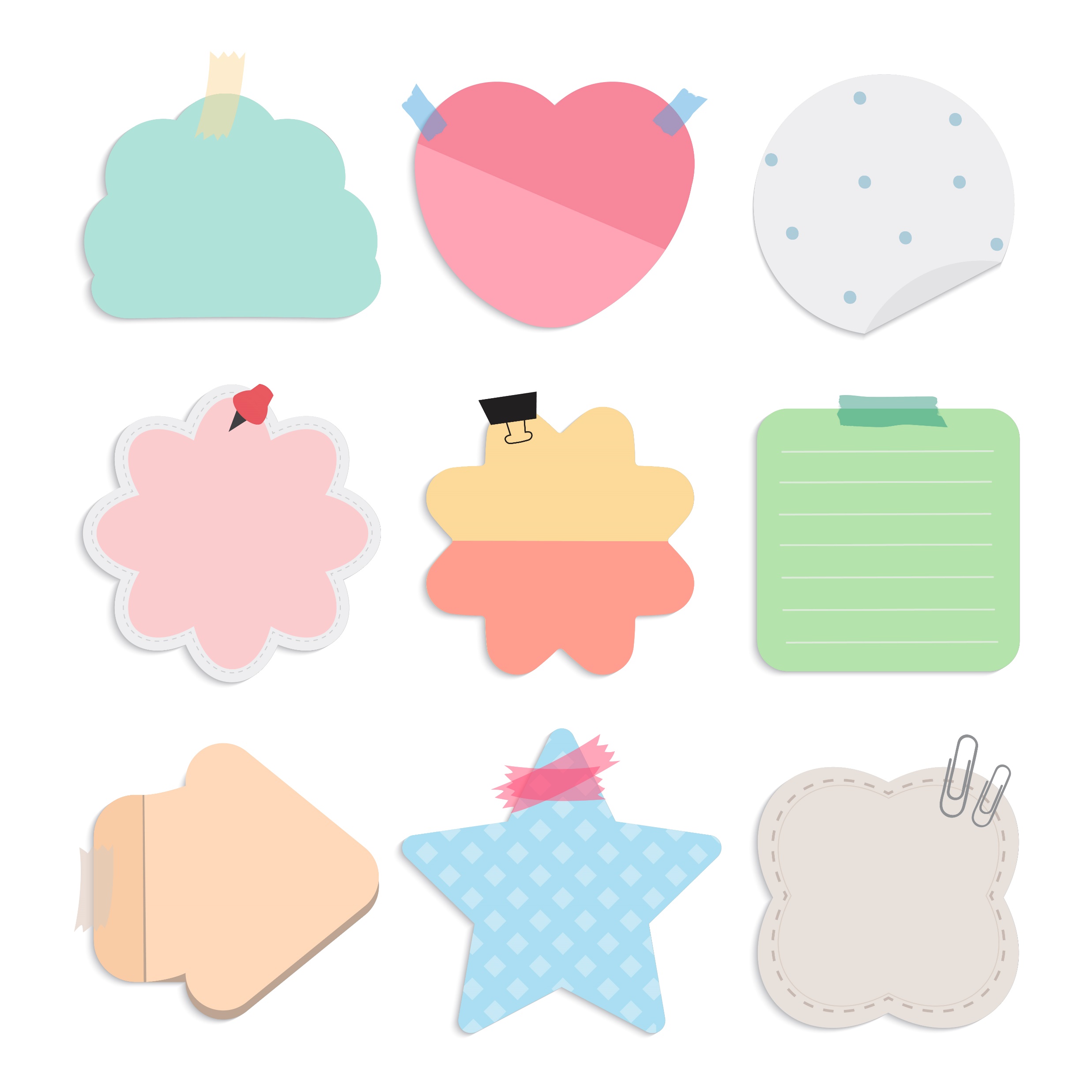 اين توجد البذور في كلا من النباتات مغطاة البذور ومعراة البذور